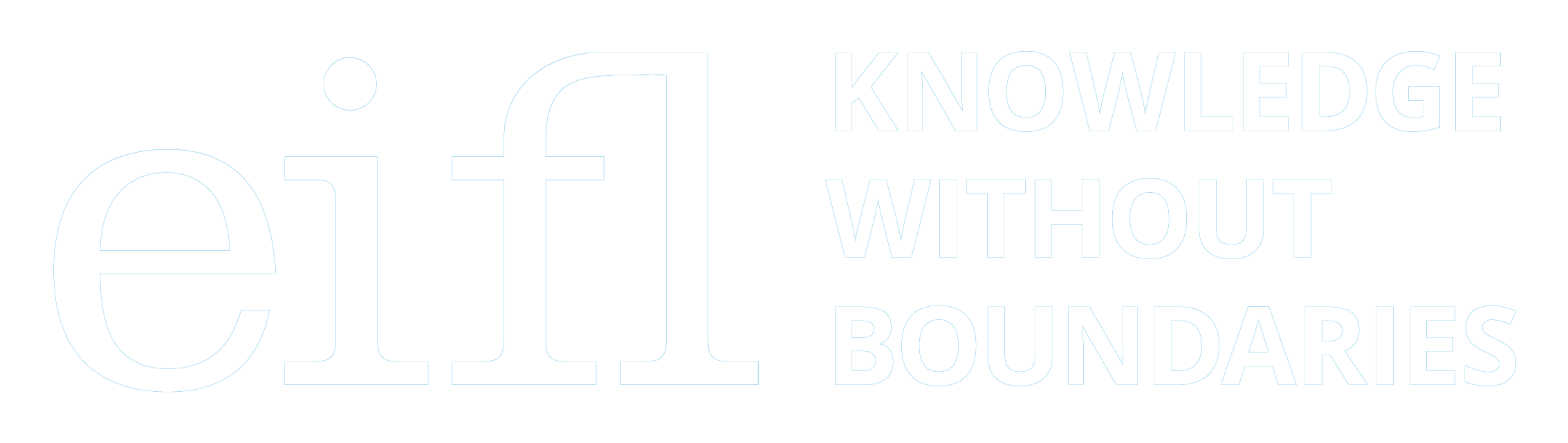 EIFL Digital Research Literacy Training Programme
Managing and sharing research data
Obrad Vučkovac
University of Belgrade, Vinča Institute of Nuclear Sciences
Belgrade, Republic of Serbia
19 May 2021
Open Science in Serbia
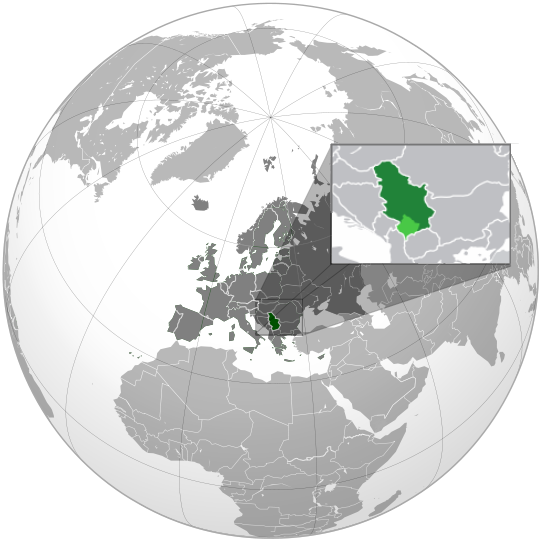 Open Science projects in Serbia: BE-OPEN, OpenAIRE, NI4OS
Open Science Platform - national open science policy
Science Fund of the Republic of Serbia required DMPs in two calls.
Милан Јелисавчић, CC BY-SA 3.0, via Wikimedia Commons
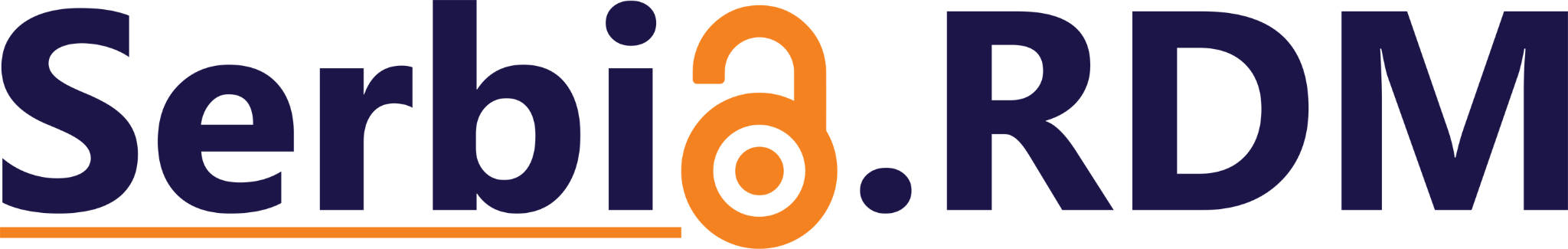 Serbia.RDM team
Diverse team: Researcher and university professor, librarians, IT specialist

Workshops:
November 2019: PSSOH conference (Application of Free Software and Open Hardware)
2020: workshops at the University of Novi Sad, Institute of technical sciences SASA, Institute for biological sciences “Dr Siniša Stanković” (online)
Workshop concept
Researcher’s experience 1: experiences and benefits of opening data.
What is Research Data Management? General introduction on RDM and FAIR data principles.
Importance of metadata; Best practices for supplemental data in articles.
Researcher’s experience 2: debunk the myth on open data, incentives to open datasets, anonymisation process
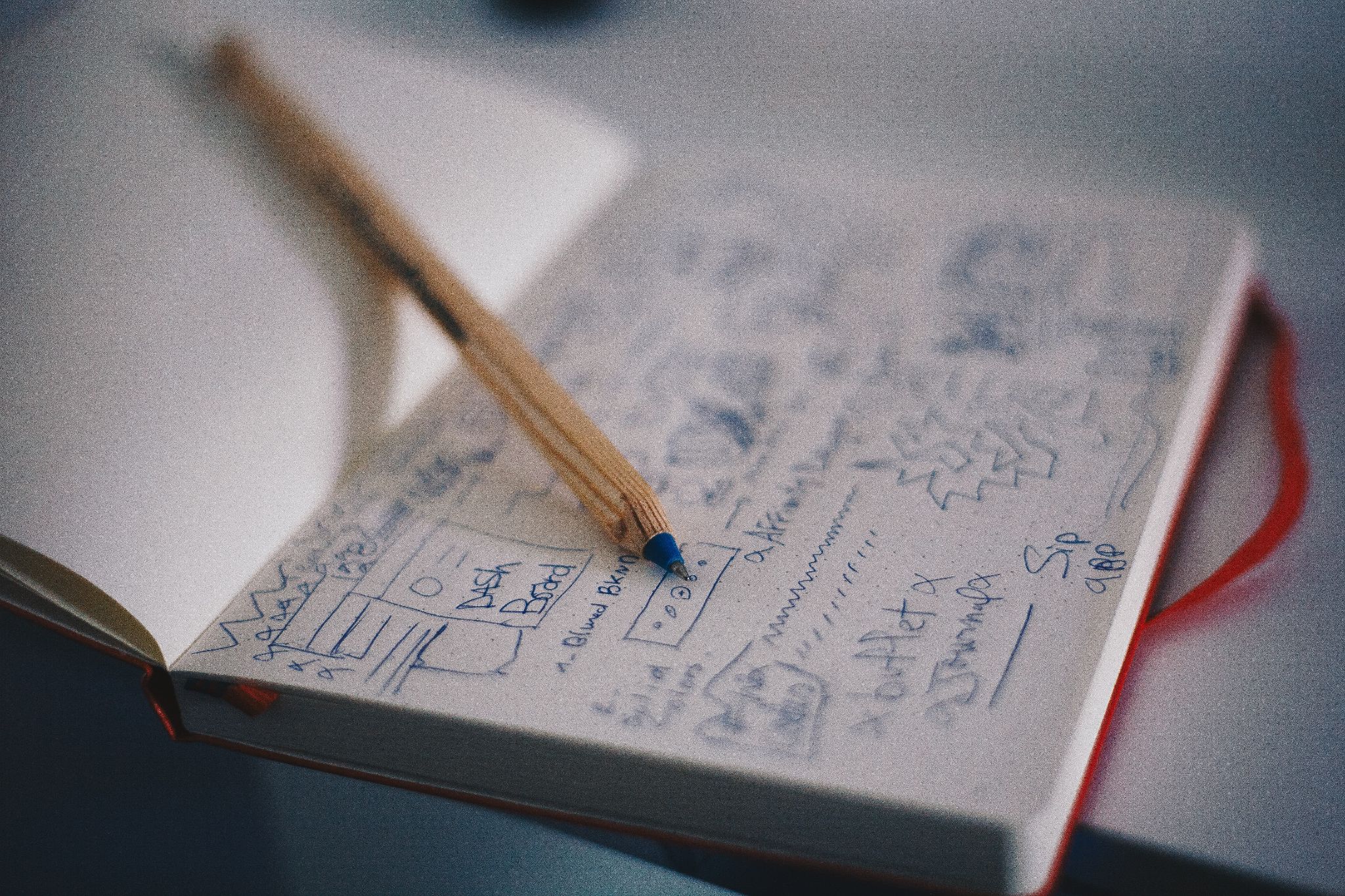 Photo by Med Badr Chemmaoui on Unsplash
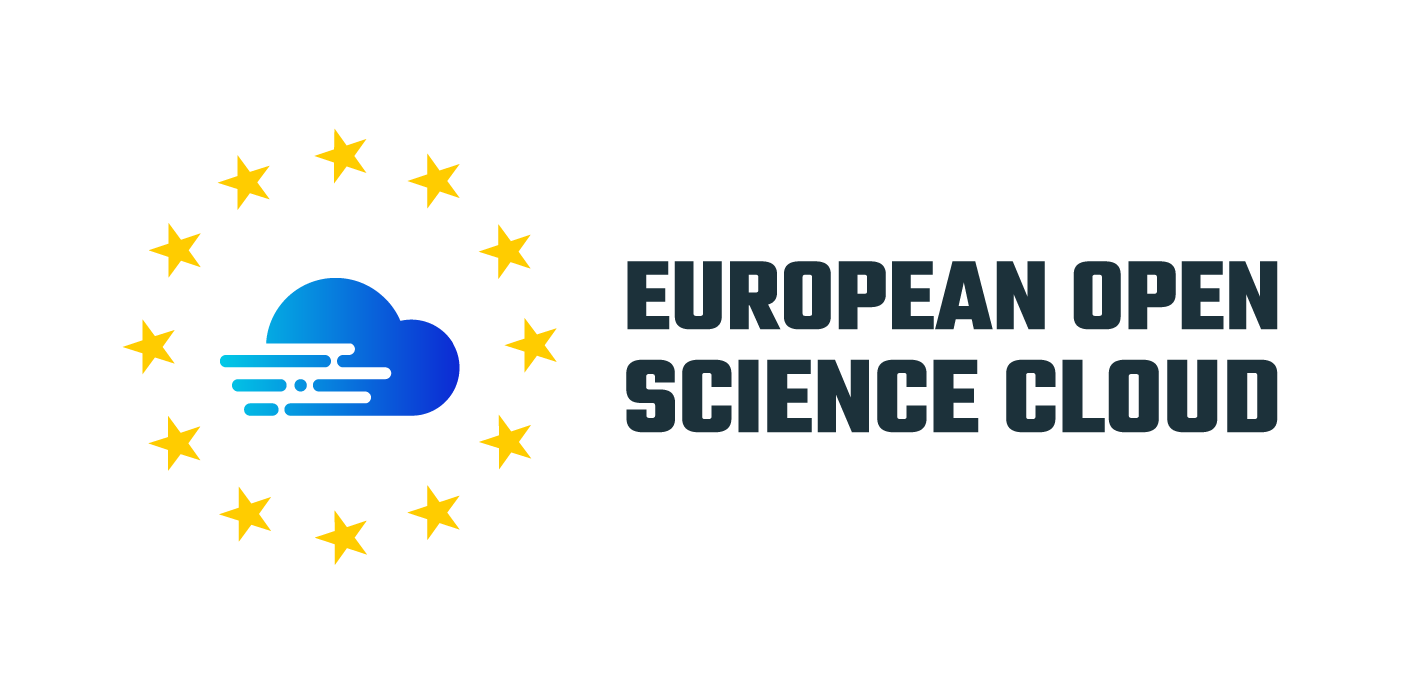 EOSC Secretariate co-creation activity: Boosting EOSC readiness: Creating a scalable model for capacity building in RDM (July 2020 - March 2021)
Aim: to build capacities for bridging the infrastructure gap in the uptake of EOSC practices between the EU and non-EU Western Balkans countries.
Results:
website: RDM.Serbia - https://rdm.open.ac.rs/
data repository: Dataverse SERDAR - http://dataverse.rcub.bg.ac.rs/ 
machine actionable DMP - localization of Argos
open research data policy: amandments to the national policy
dissemination & training: for researchers, librarians and decision makers
Key takeaways
Researcher’s experience - have someone who has experience with data management. Don’t matter if it’s bad experience like data loss, or low quality metadata.
Be someone they can rely on - learn a lot on RDM, offer your services. Build a trust, change the culture.
One bite at a time - start with general picture on RDM and proceed to more detailed parts, like which metadata standard or controlled vocabulary to use, how to choose repository for long-term preservation, or which licence to use.
Data management and FAIR principles ≠ open data - “as open as possible, as closed as necessary”
Key takeaways
Infrastructure and support - promote general purpose repositories (Zenodo), or institutional repository (if it’s standardised and well maintained). Introduce data stewards.
Incentives - institutional reward for FAIR data and/or publishing in open access; open data champions.
Websites, guidelines
Start small … but start!
Prepare yourself - there will be a lots of questions, be prepared. You can’t answer them all, but you can provide your contact and willingness to help.
Thank you for your attention!
Questions?


Obrad Vučkovac
obrad.vuckovac@gmail.com
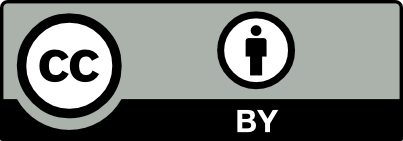